Детские  работы
12.09.2014
http://aida.ucoz.ru
1
Конкурс «Мы на Севере живем»
Автор – Гладких Юлия – 6 лет
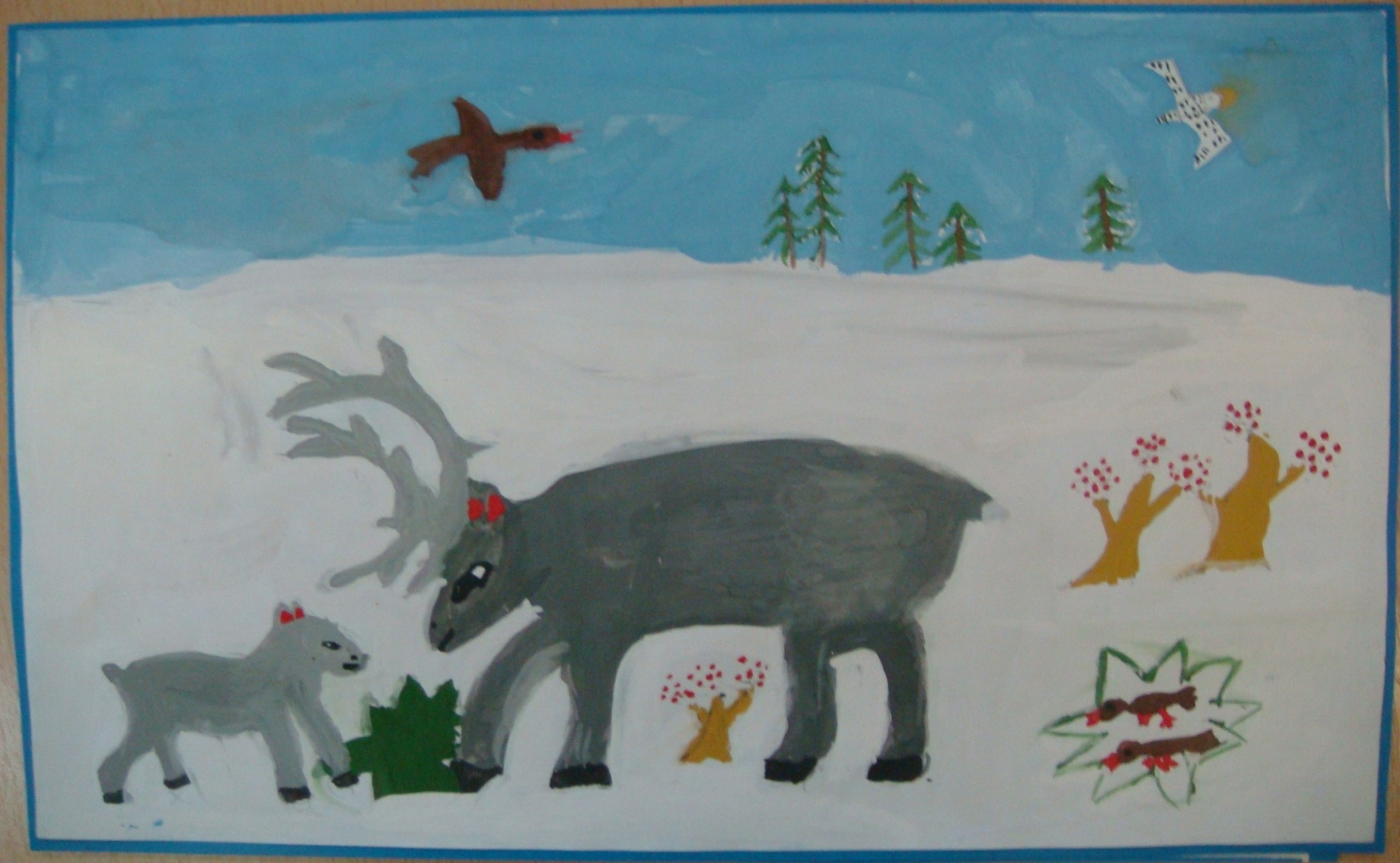 12.09.2014
http://aida.ucoz.ru
2
Конкурс «Мы на Севере живем»
Автор – Даянова Алия – 6 лет
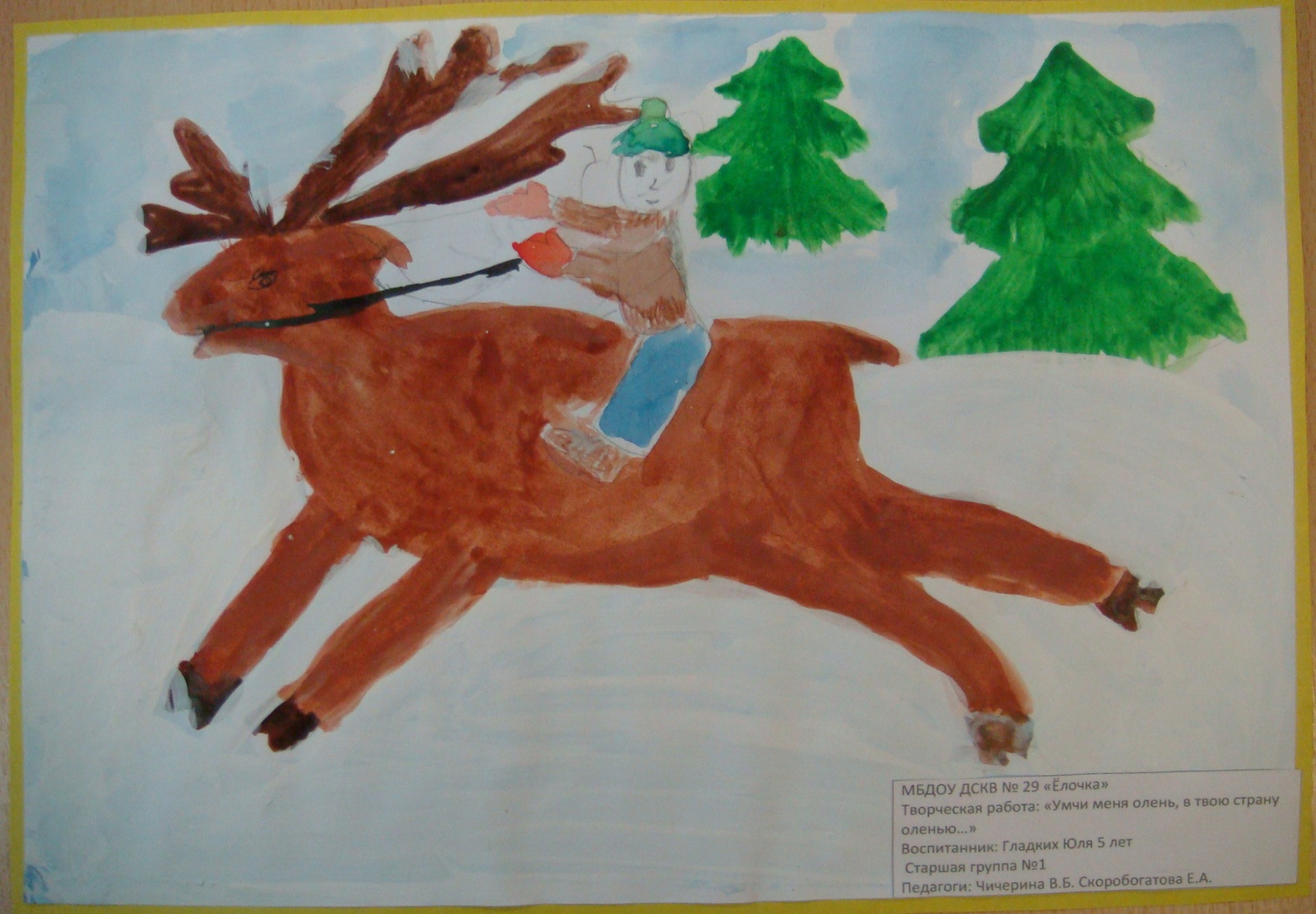 12.09.2014
http://aida.ucoz.ru
3
Конкурс «Мы на Севере живем»
Автор – Жуковская София – 6 лет
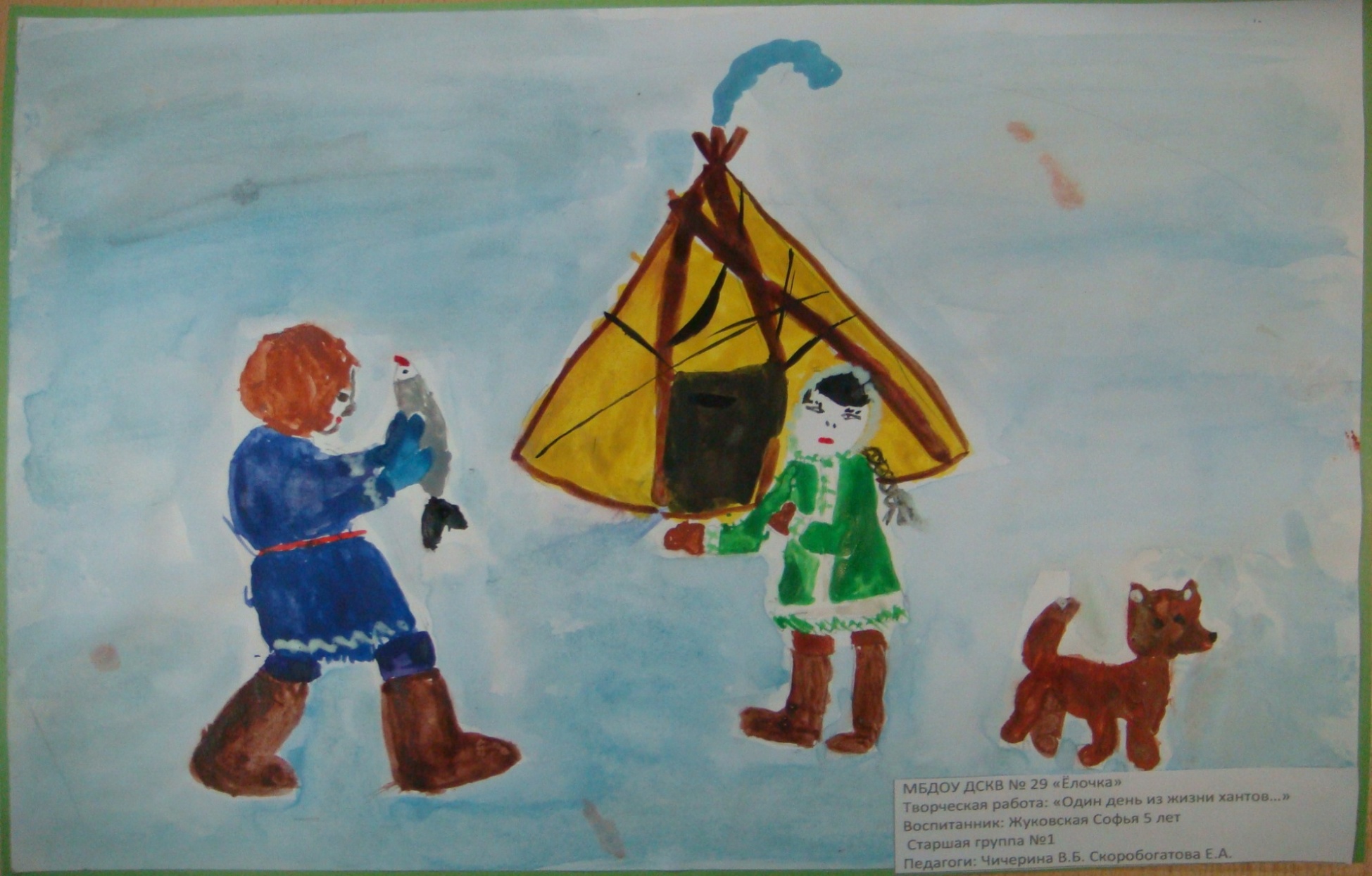 12.09.2014
http://aida.ucoz.ru
4
Конкурс «Мы на Севере живем»
Автор – Каргаполова  София – 6 лет
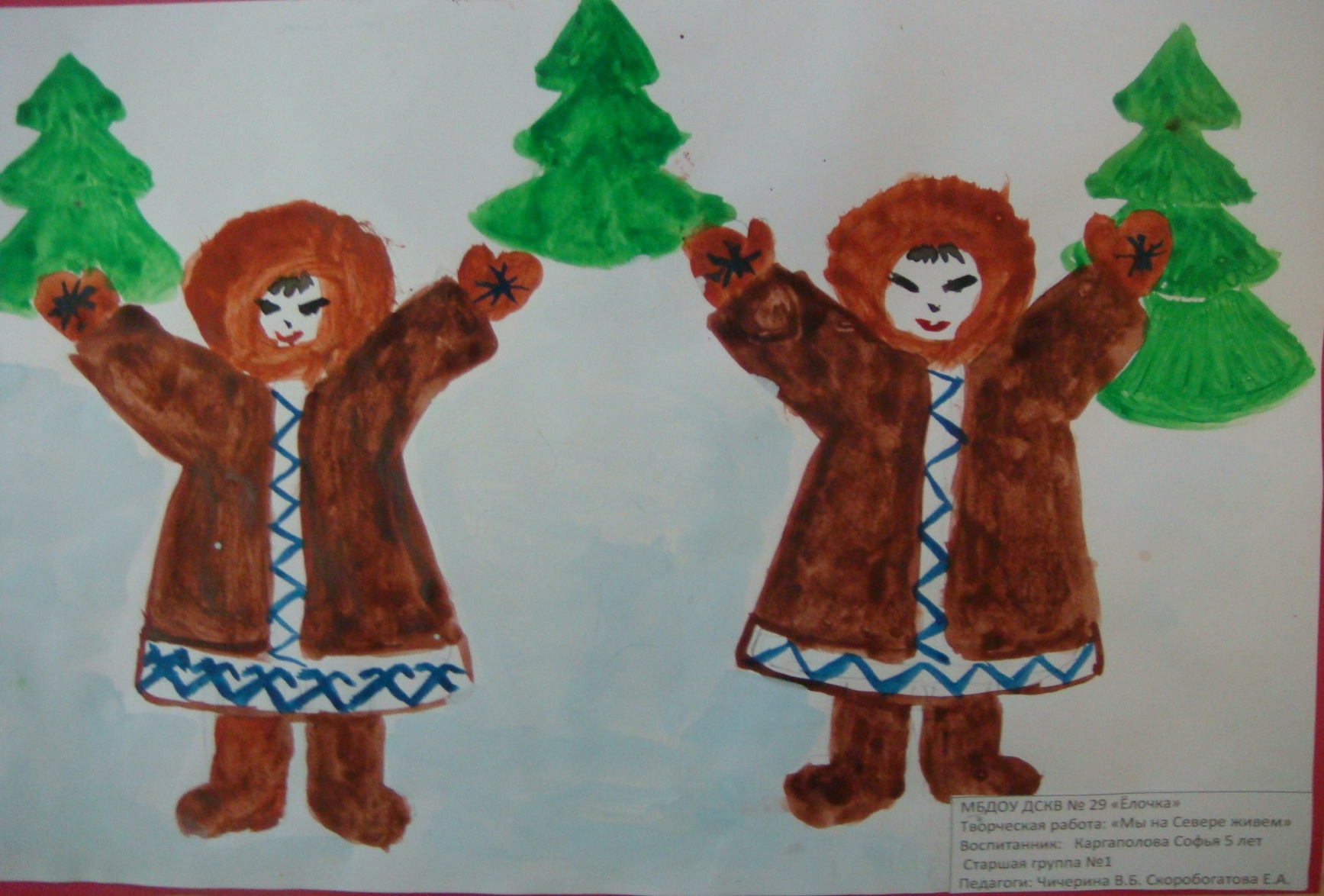 12.09.2014
http://aida.ucoz.ru
5
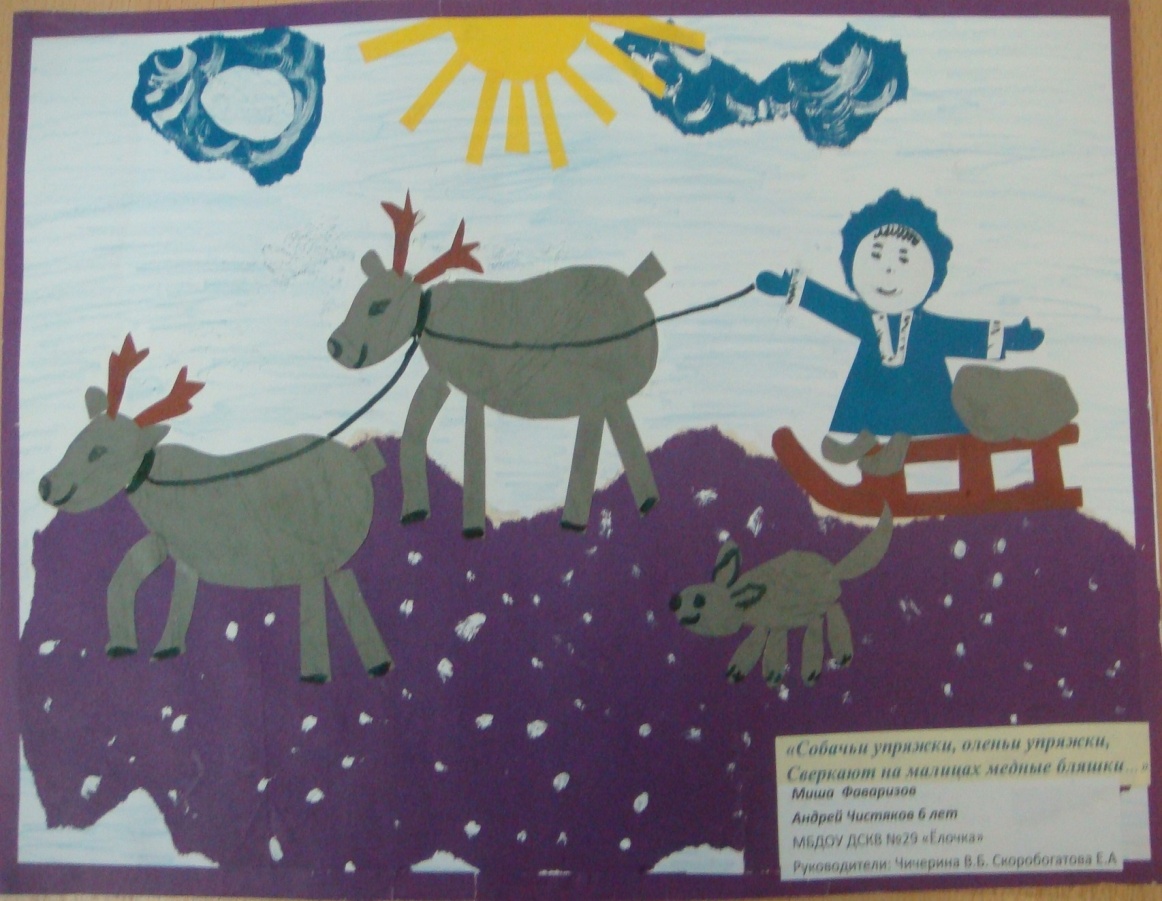 Конкурс «Мы на Севере живем»
Автор – Чистяков Андрей – 6 лет
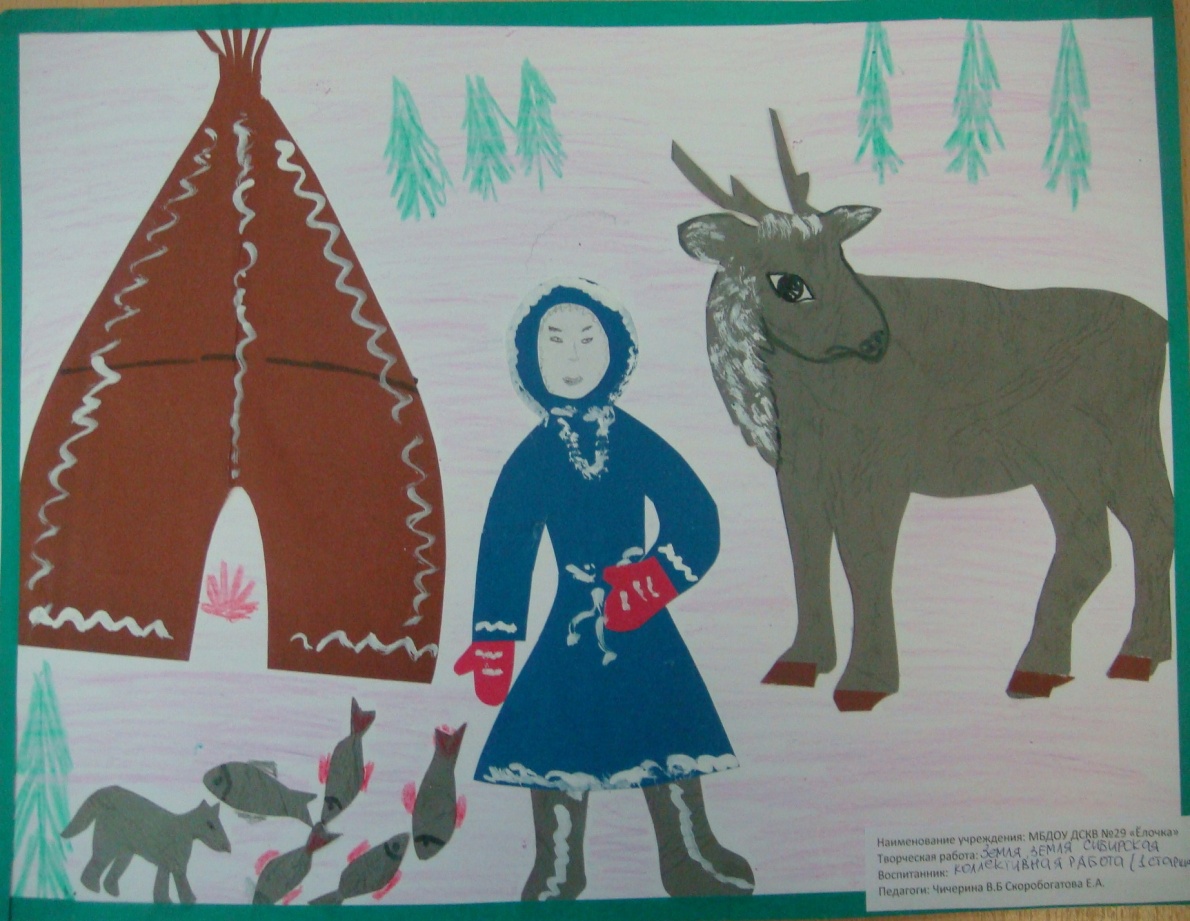 Конкурс «Мы на Севере живем»
Автор – Фаваризов Миша– 6 лет
12.09.2014
http://aida.ucoz.ru
6